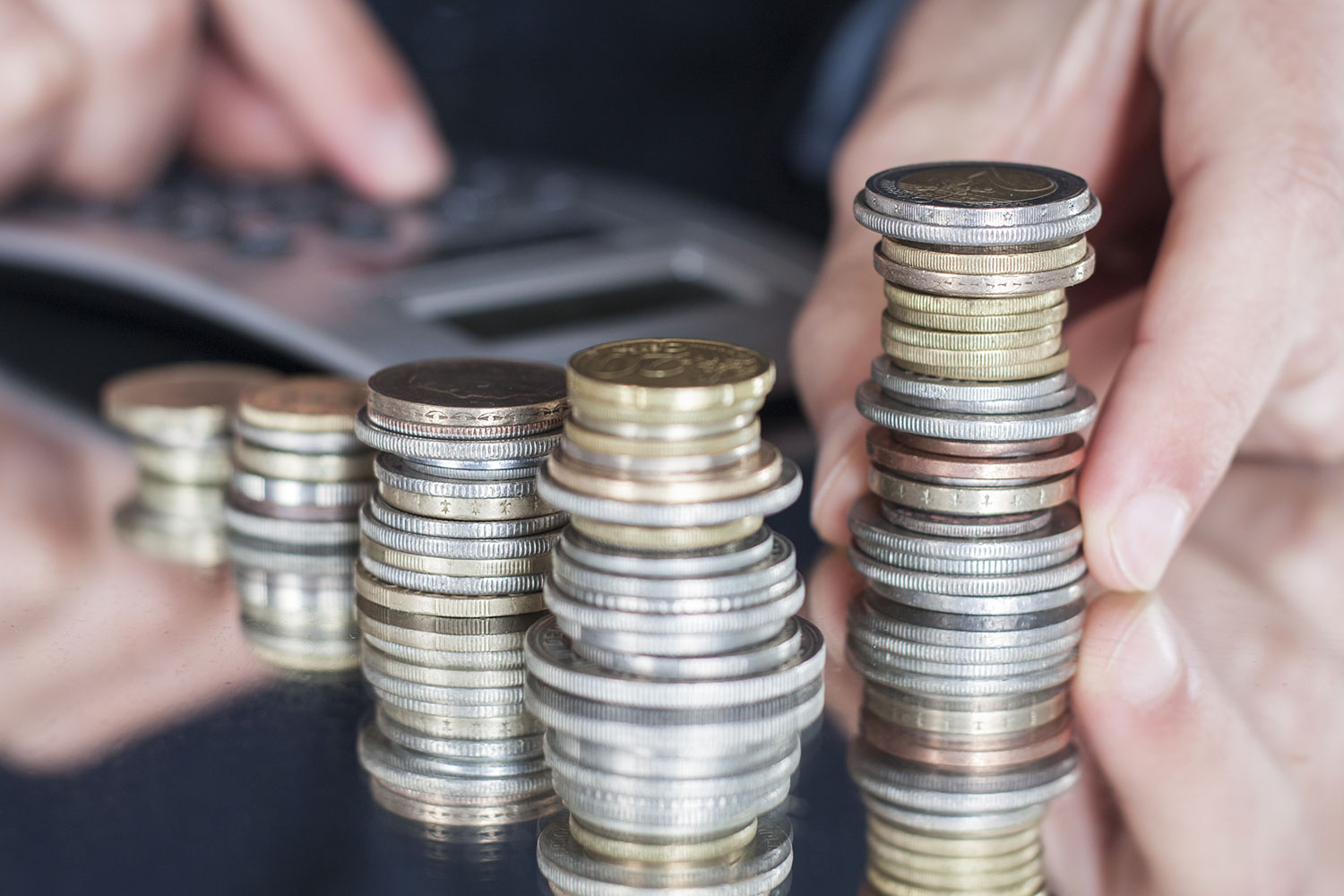 Мастер класс «Финансовая грамотность»
Курс валюты
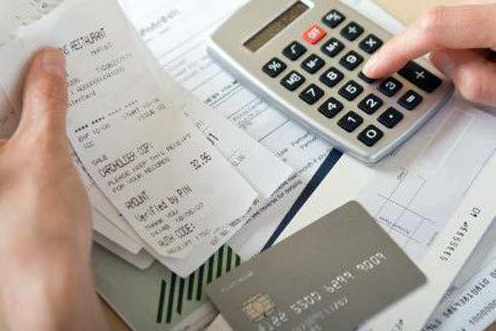 Азербайджан  1 манат = 45 руб
Турция            1 тур. лира = 6 руб
Египет            1 ег. фунт = 5 руб
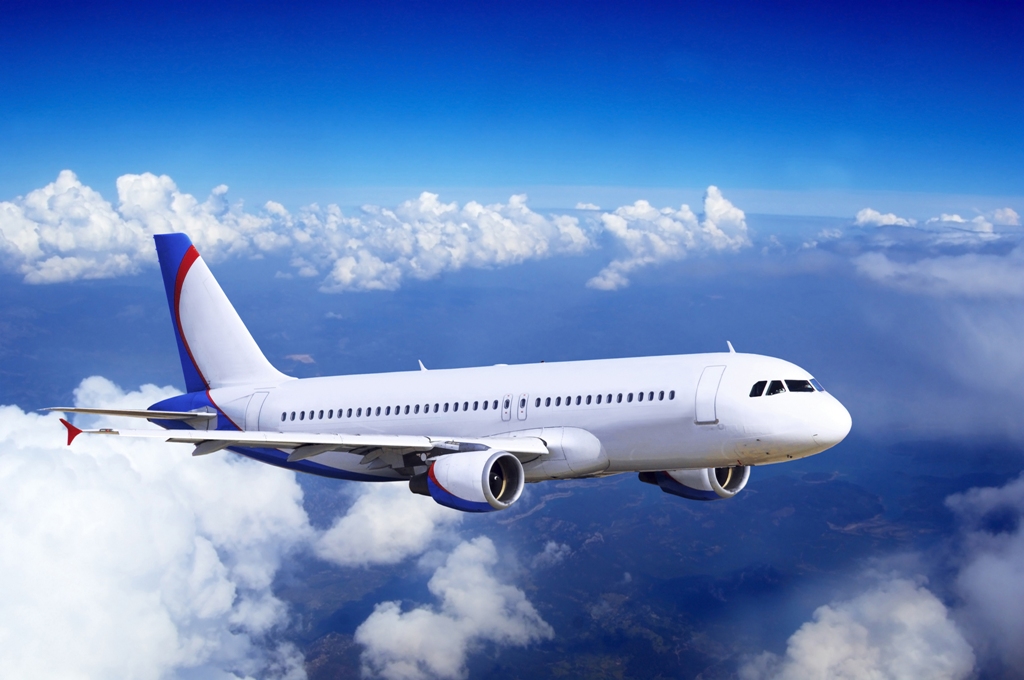 Разница времени
Египет отстает от МВ на один час
Турция отстает от МВ на один час
Азербайджан на один час вперед от МВ
В таблице дана информация о гостиницах со свободными номерами на время путешествия. Гостиница находится не далее 2,4 км от центральной площади города и цена номера в которой не превышает 100 манат  500 лир  400 фунтов за сутки. Среди гостиниц, удовлетворяющих этим условиям, выберите предложение с наивысшим рейтингом. Сколько  будет стоить проживание в  гостинице в течение 3х суток?
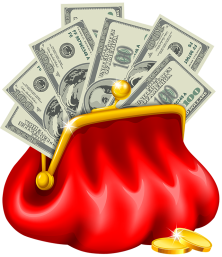